Исполнение бюджета Суксунского муниципального районаза I квартал 2018 года                                                Докладчик:                                                                      заместитель начальника                                                             Финансового управления                                                                               О.В. Шергина
п. Суксун
параметры бюджета Суксунского МУНИЦИПАЛЬНОГО района,  млн. руб.
Исполнение по группам доходов бюджета за I квартал 2018 года, млн. рублей;  %
Сравнение структуры доходов бюджета 
по отдельным налогам с аналогичным периодом прошлого года, тыс. рублей
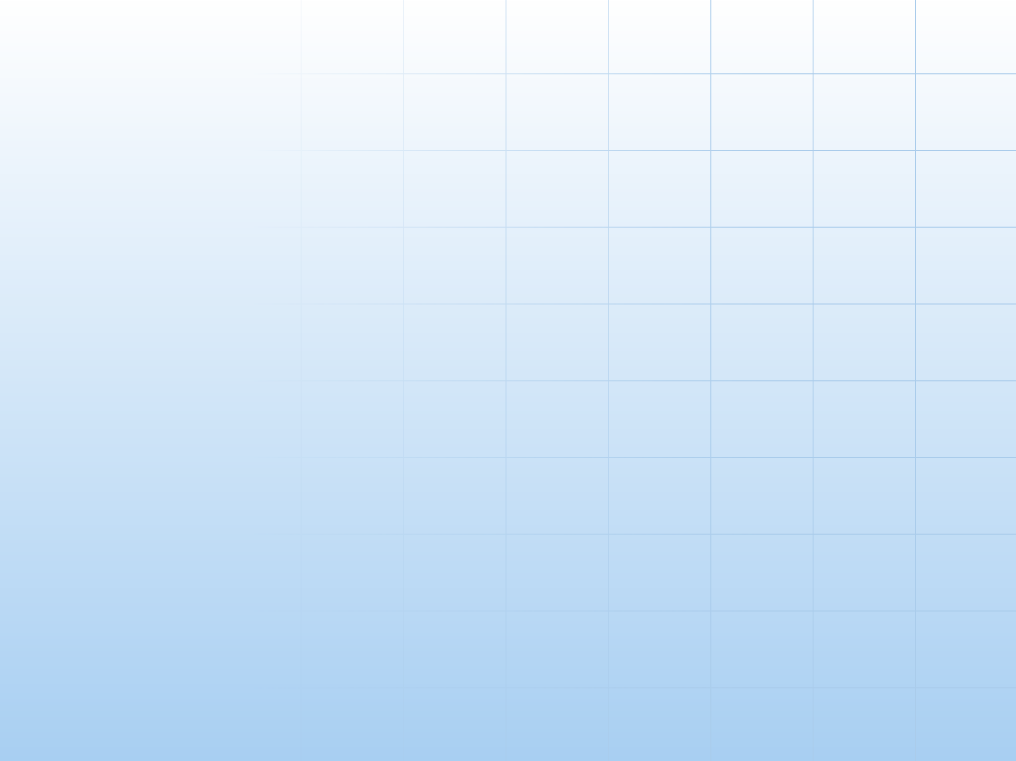 Динамика поступлений налоговых и неналоговых  доходов бюджета в сопоставимых условиях в 2017-2018 г.г
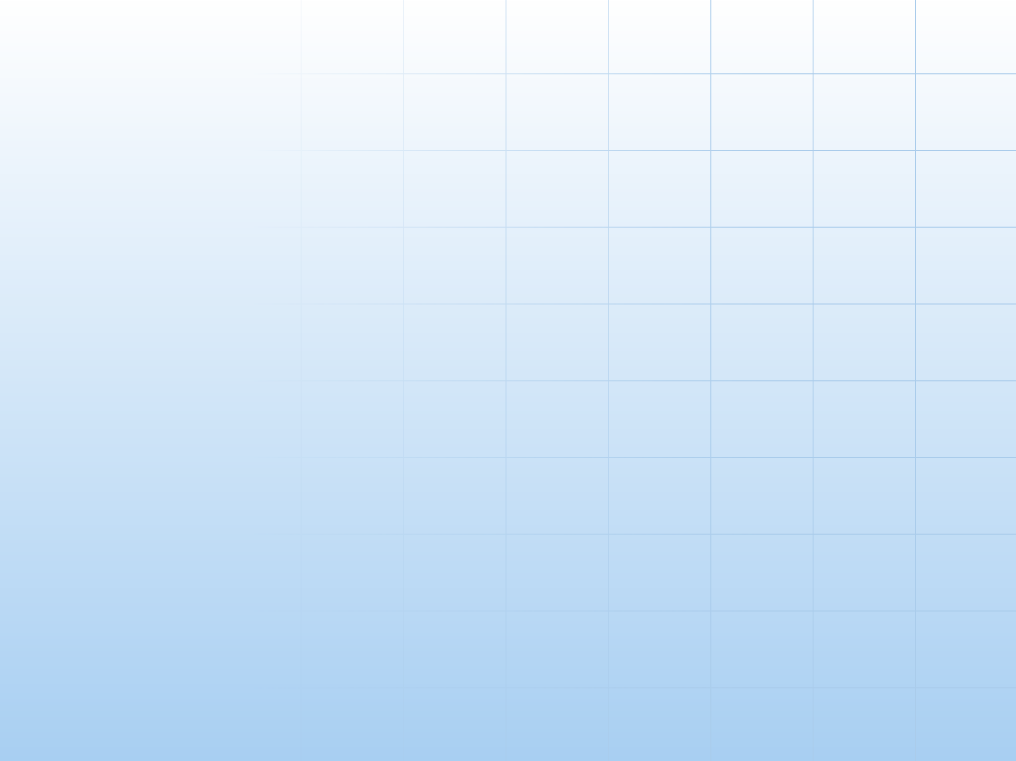 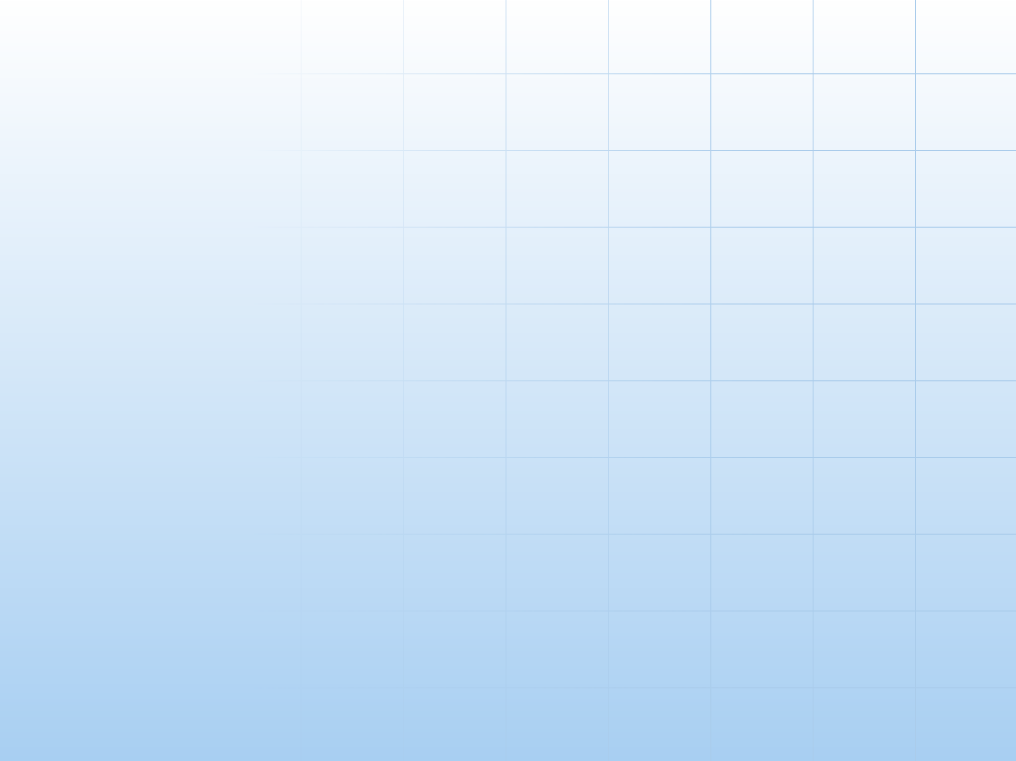 Сравнительный анализ динамики роста расходов (консолидированных) бюджетов муниципальных районов (городских округов) за 2007-2009 гг. на душу населения представлен (без учета средств на капитальные вложения) с учетом средств федерального и краевого бюджетов.
5
Расходы Суксунского МУНИЦИПАЛЬНОГО района ,  млн. руб.
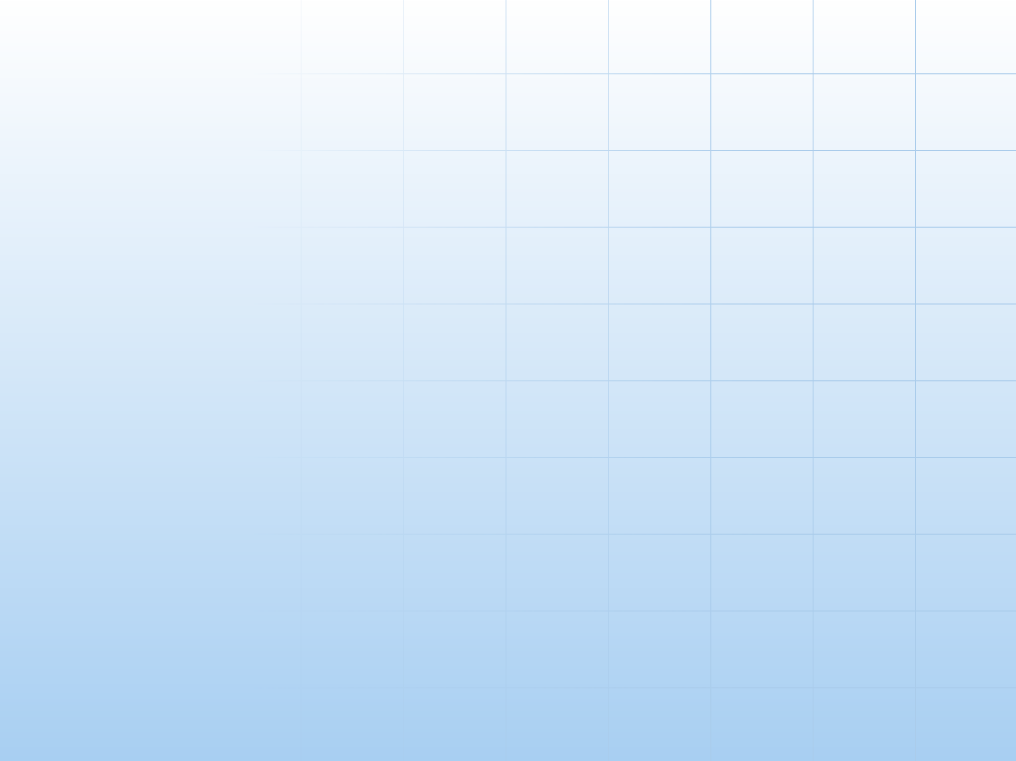 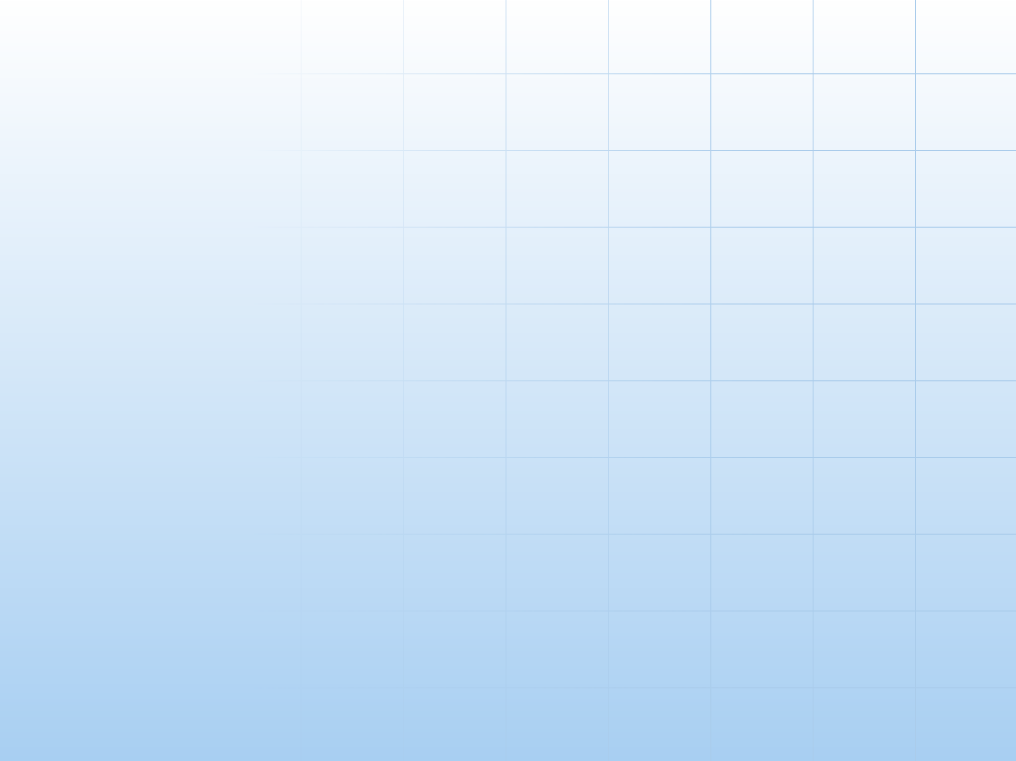 структура Исполнения ПО муниципальныМ программам
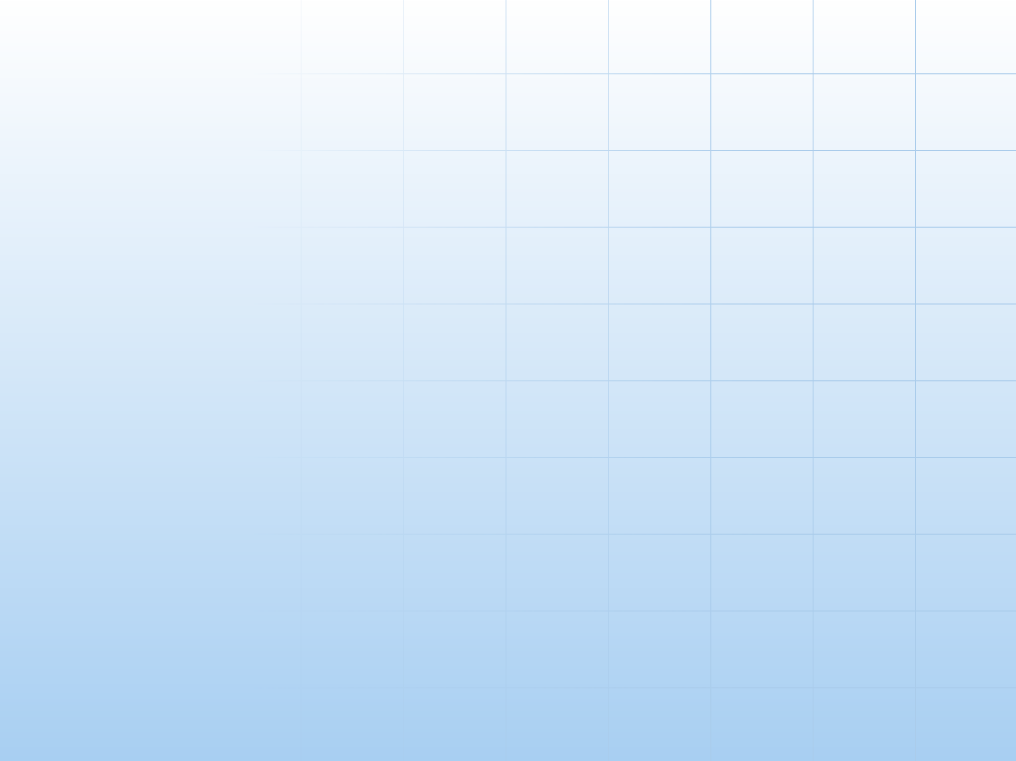 Сравнительный анализ динамики роста расходов (консолидированных) бюджетов муниципальных районов (городских округов) за 2007-2009 гг. на душу населения представлен (без учета средств на капитальные вложения) с учетом средств федерального и краевого бюджетов.
7
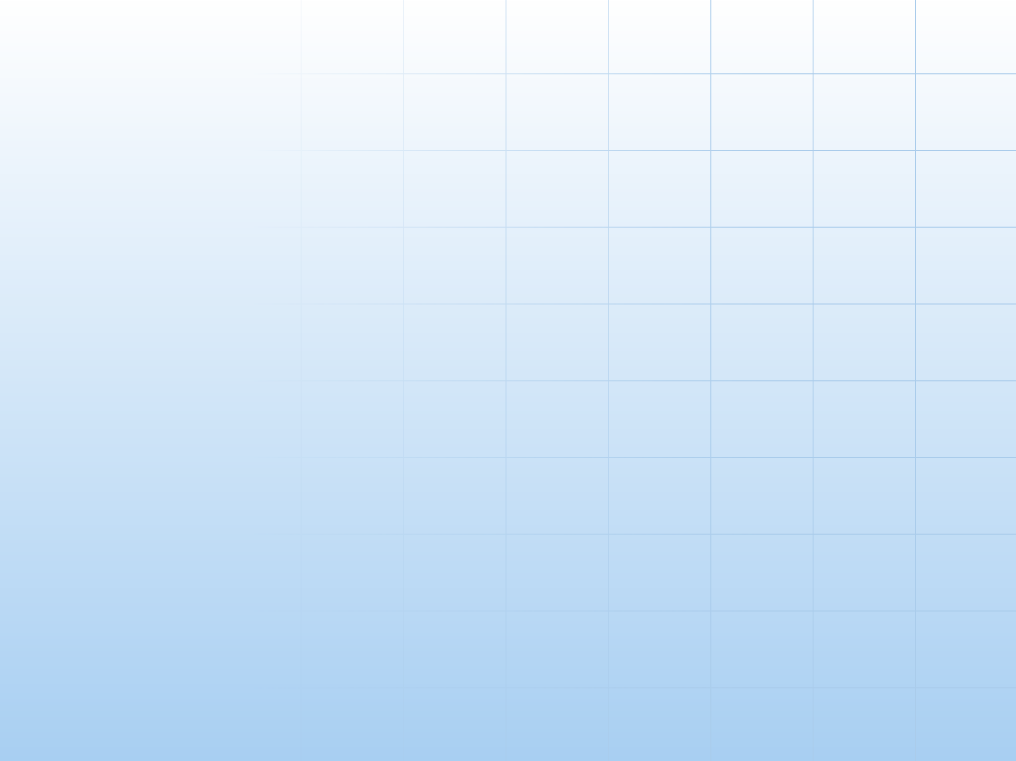 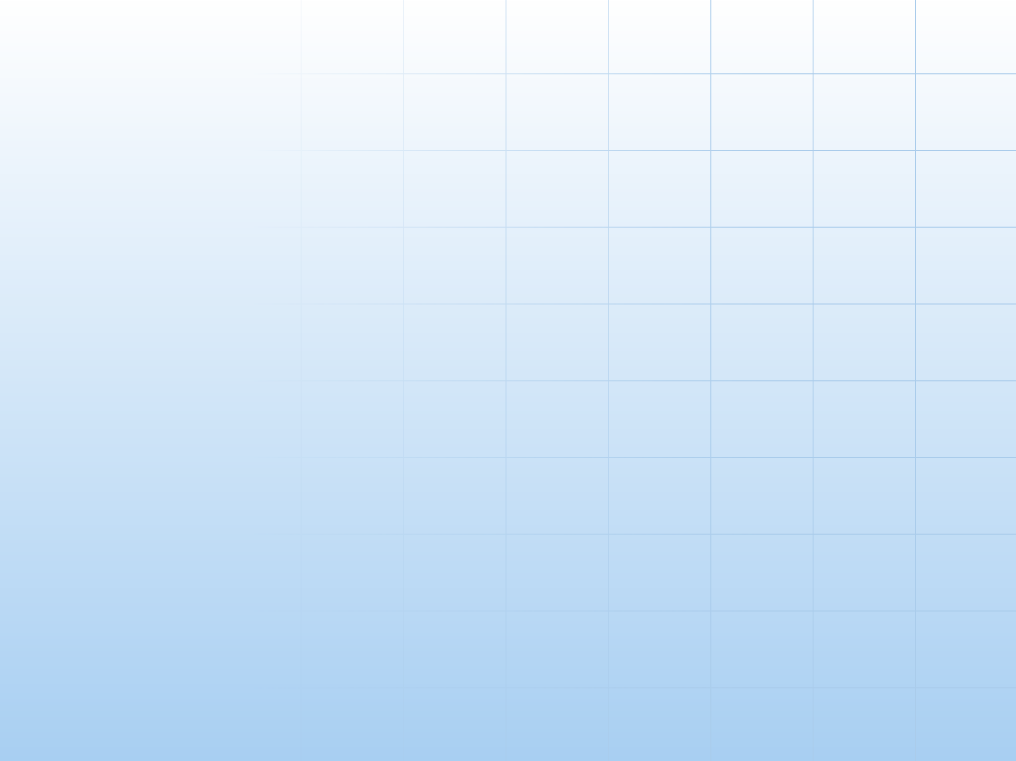 Сведения о расходах по муниципальным  программам,тыс.рублей
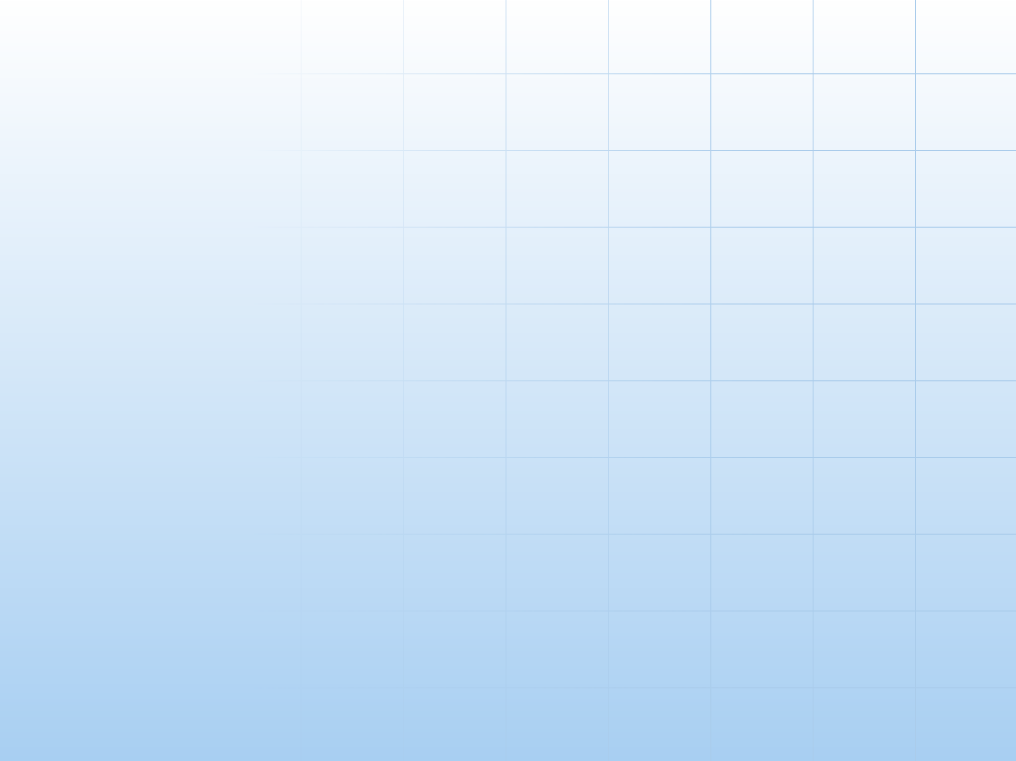 Сравнительный анализ динамики роста расходов (консолидированных) бюджетов муниципальных районов (городских округов) за 2007-2009 гг. на душу населения представлен (без учета средств на капитальные вложения) с учетом средств федерального и краевого бюджетов.
8
Ограничения, установленные соглашением с Министерством финансов Пермского края
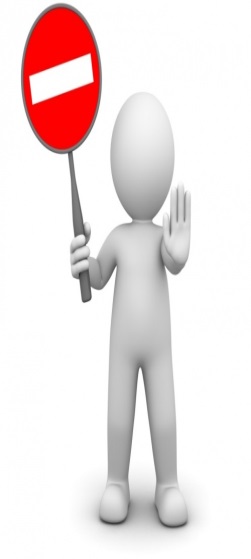 В случае привлечения кредитов кредитных организаций осуществлять указанные заимствования по ставке, не превышающей ключевую ставку Банка России более чем на 1 процент
Спасибо за внимание!
10